Supplementary Figure S1
b
a
c
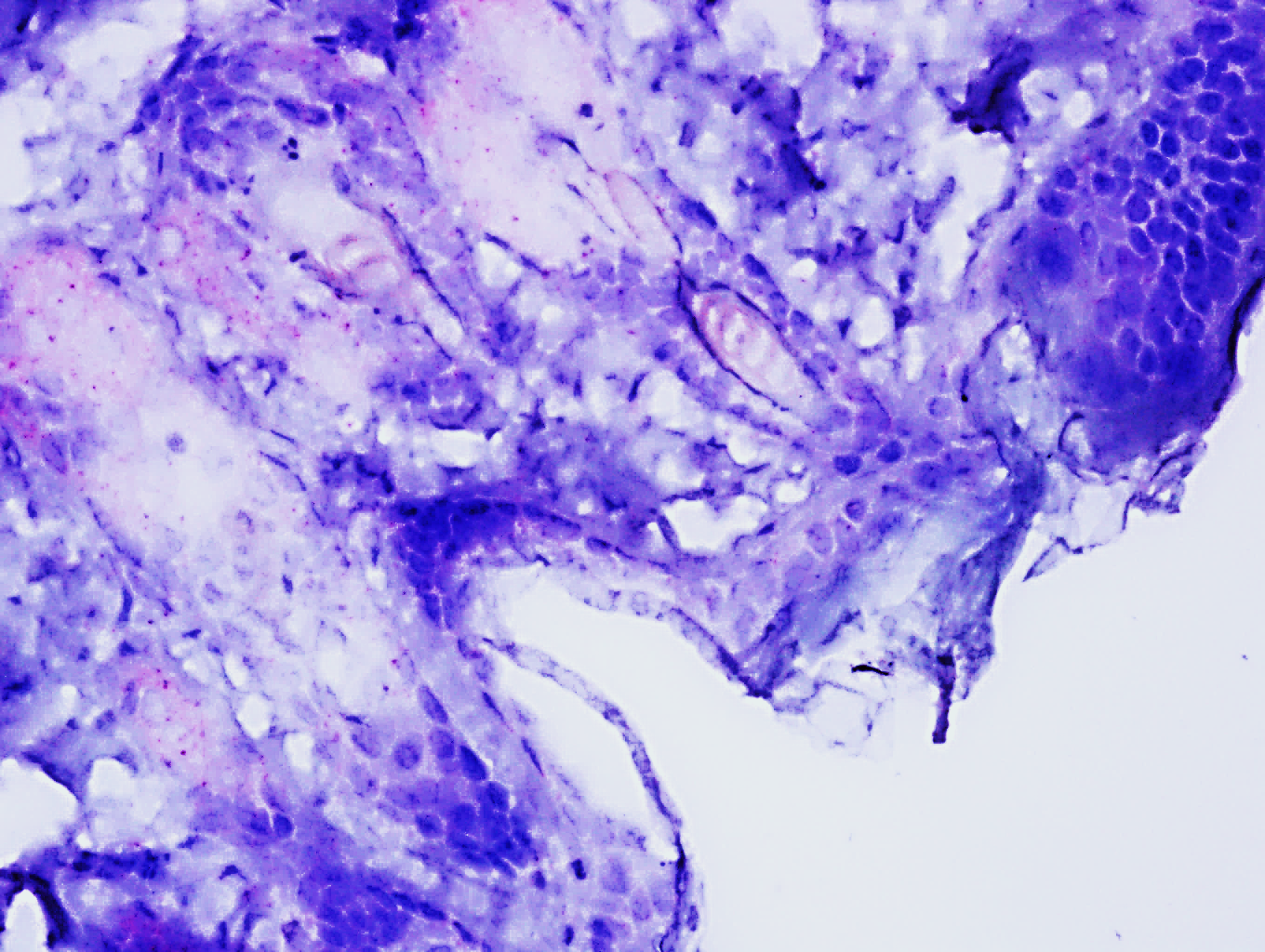 (+)-control
(-)-control
GPR35
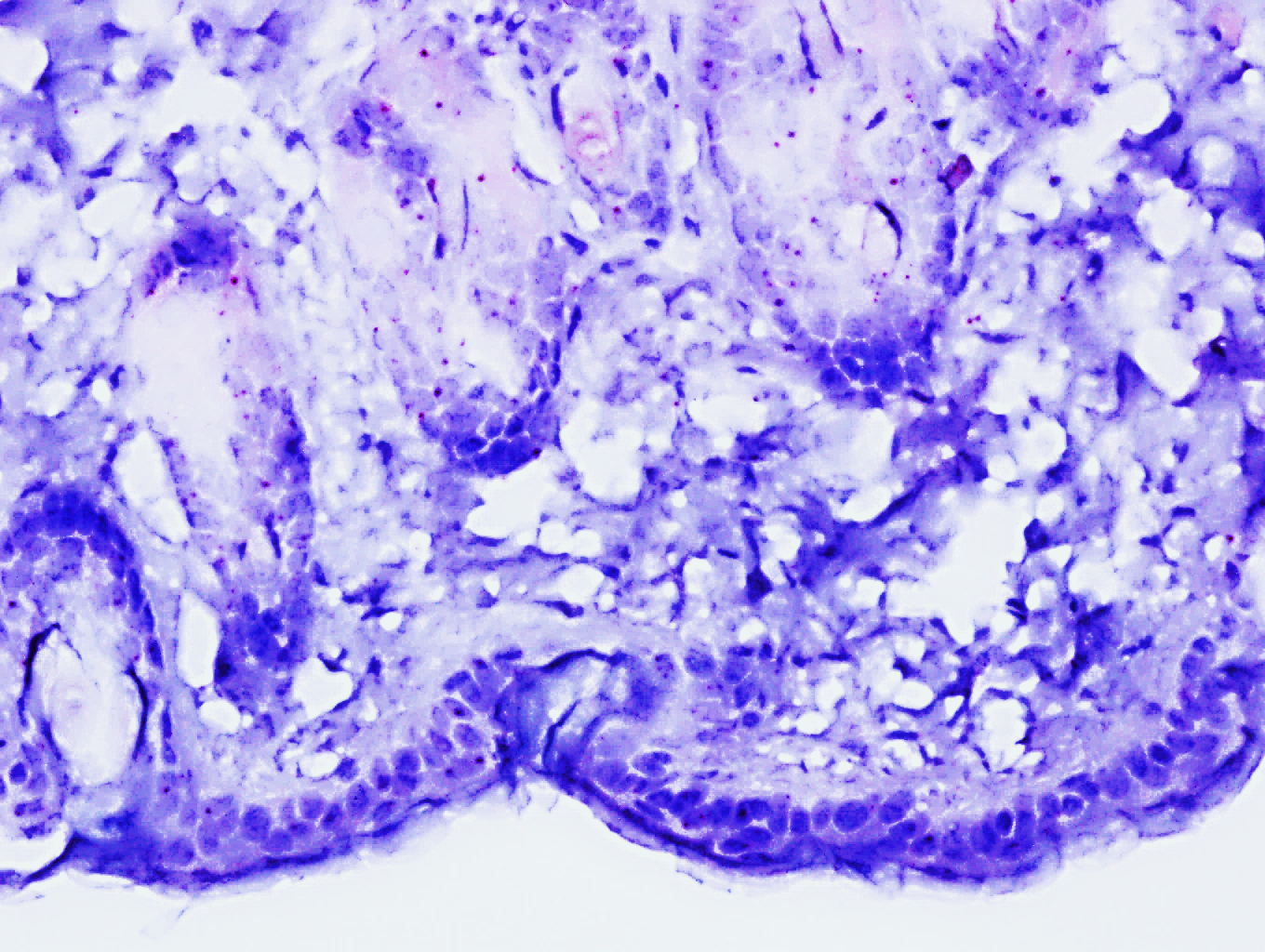 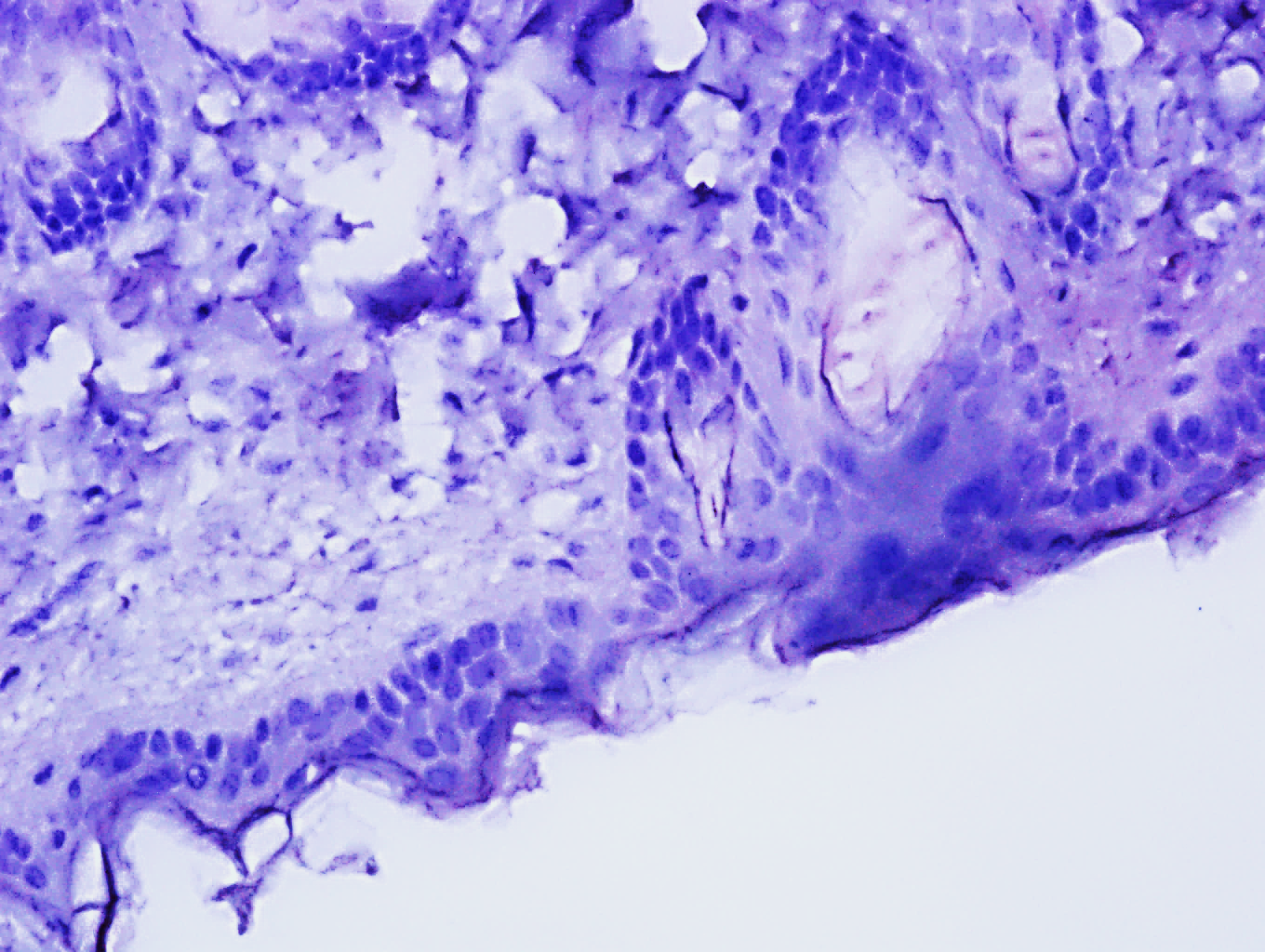 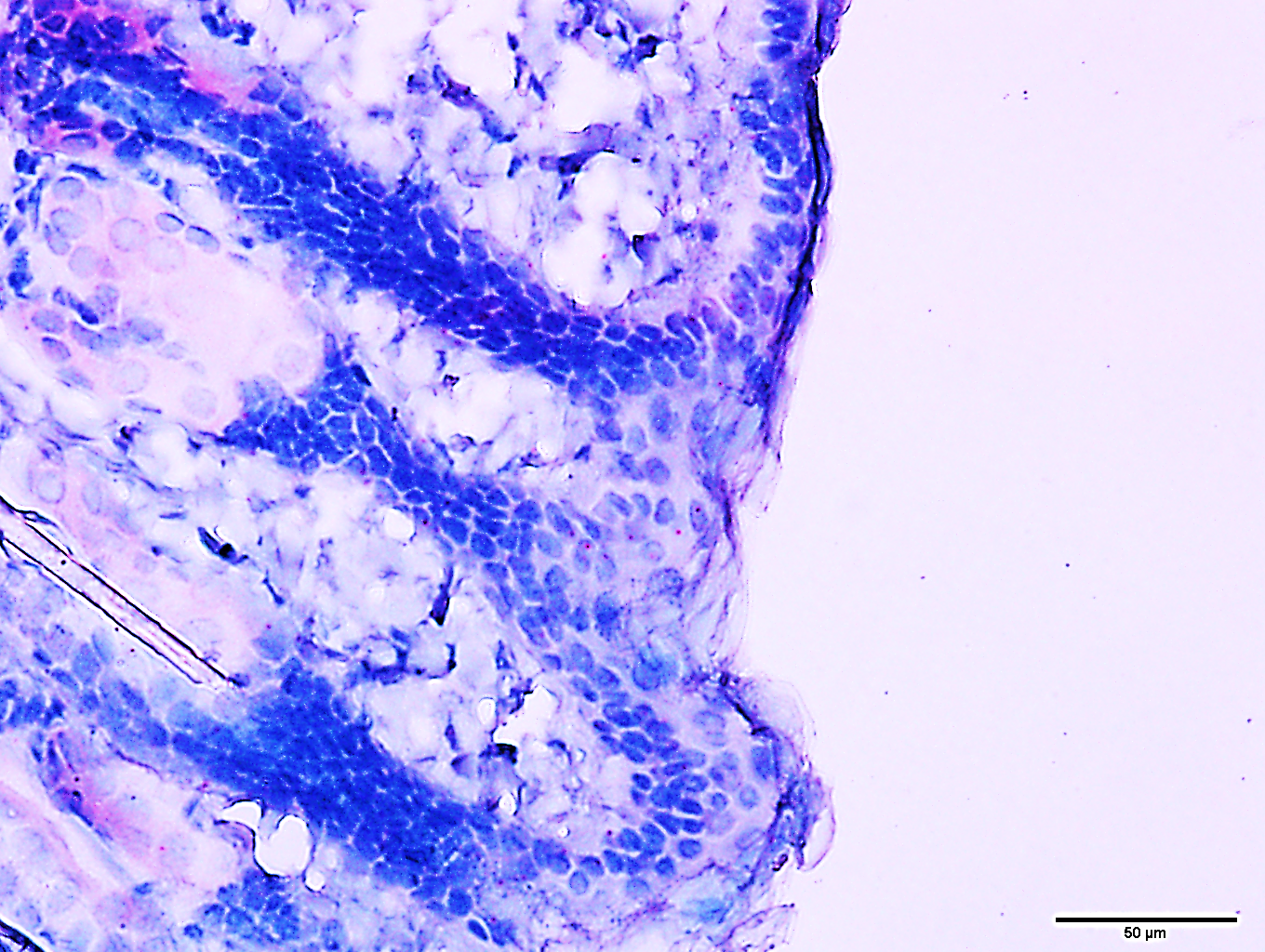 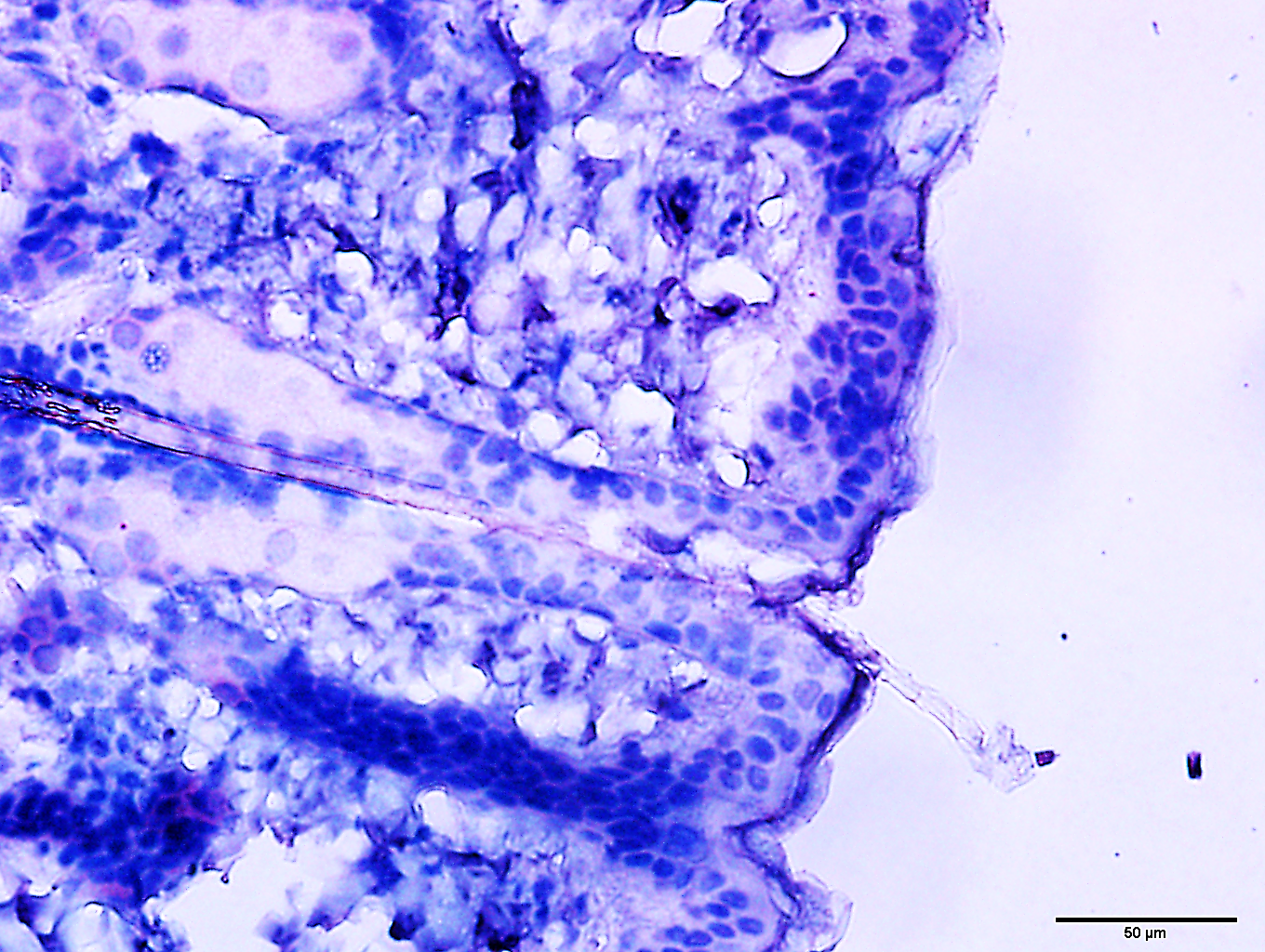 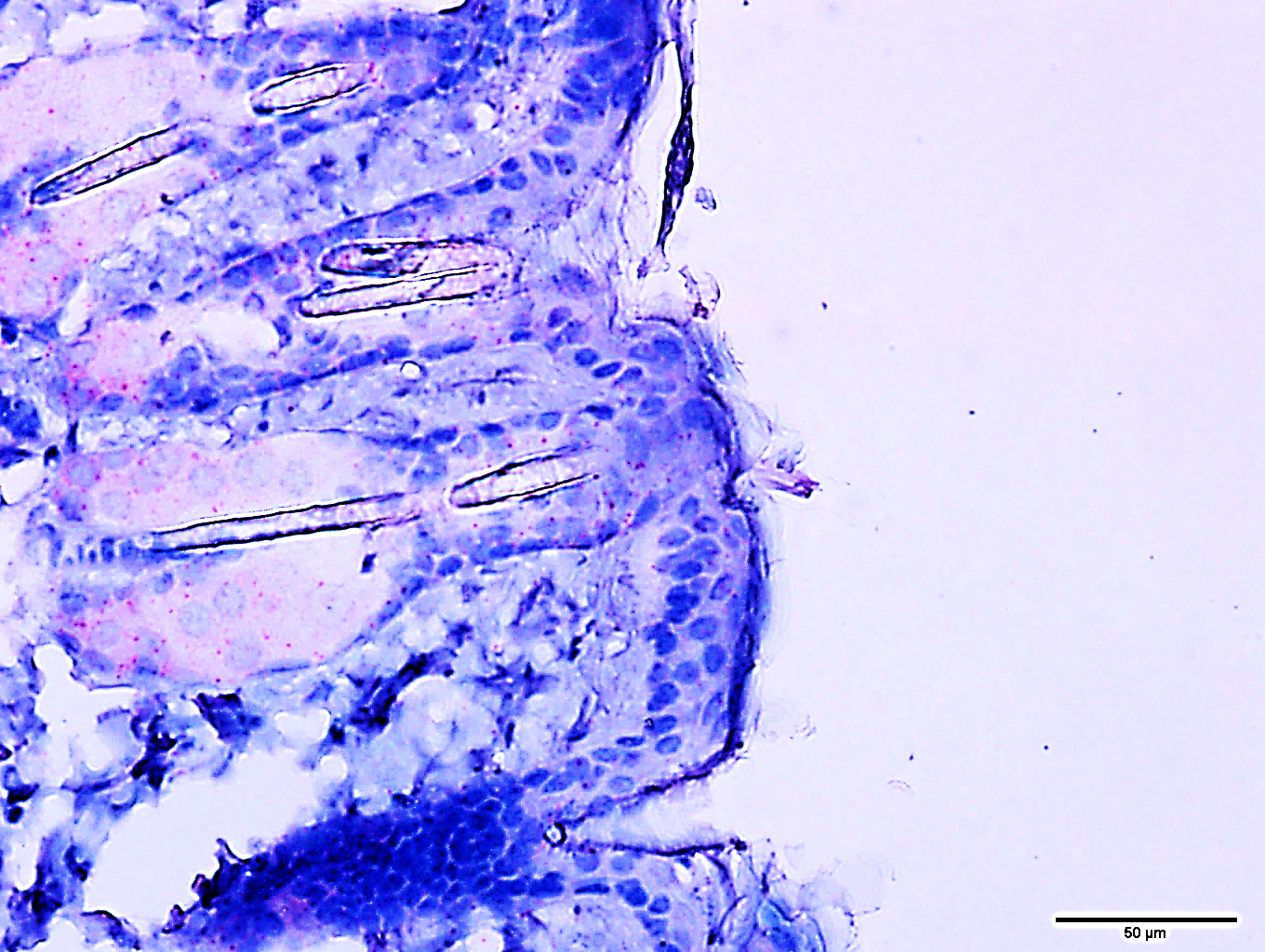 [Speaker Notes: 500um]
Supplementary Figure S2
a
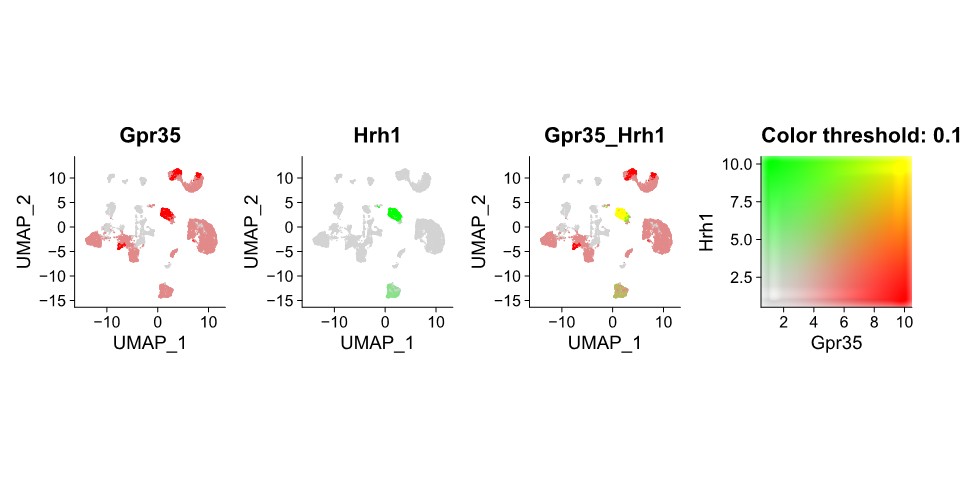 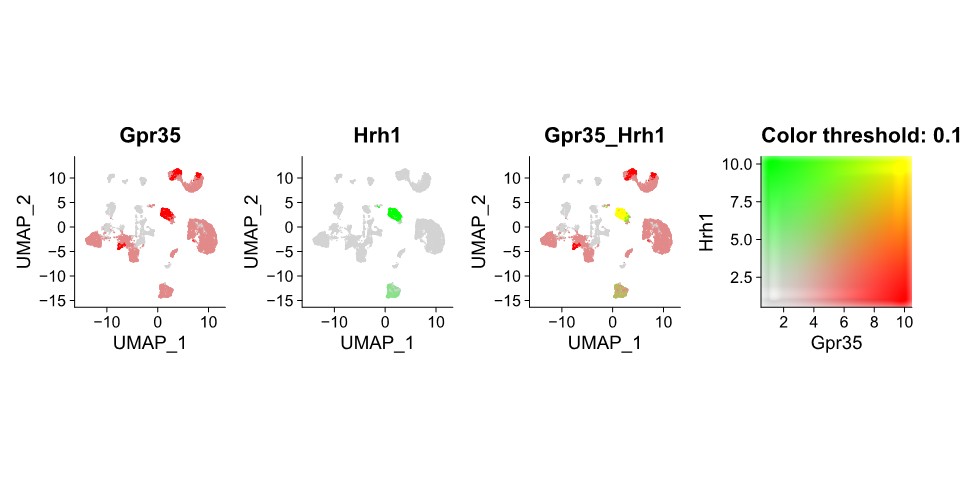 b
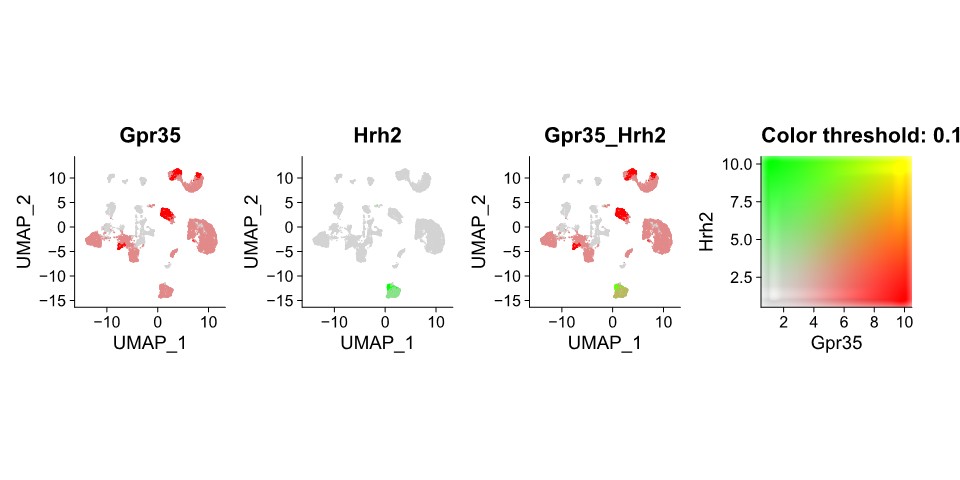 c
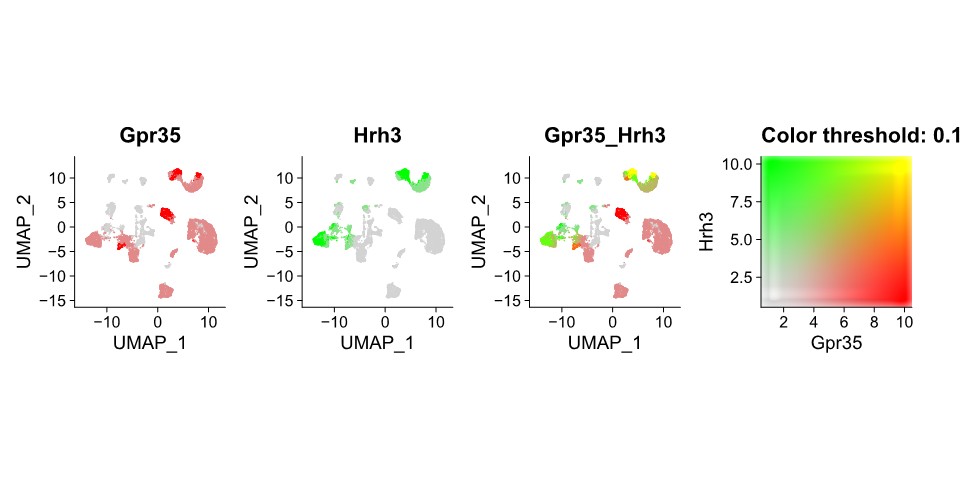 Supplementary Figure S3
a
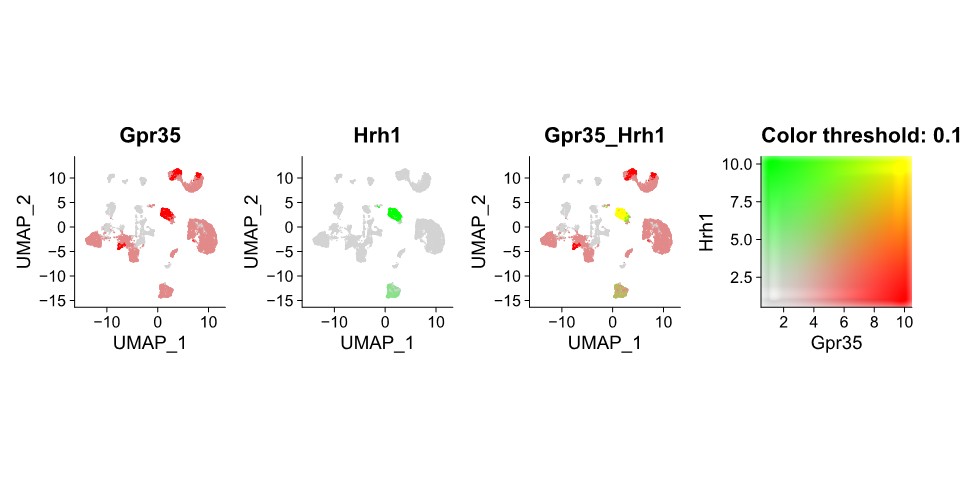 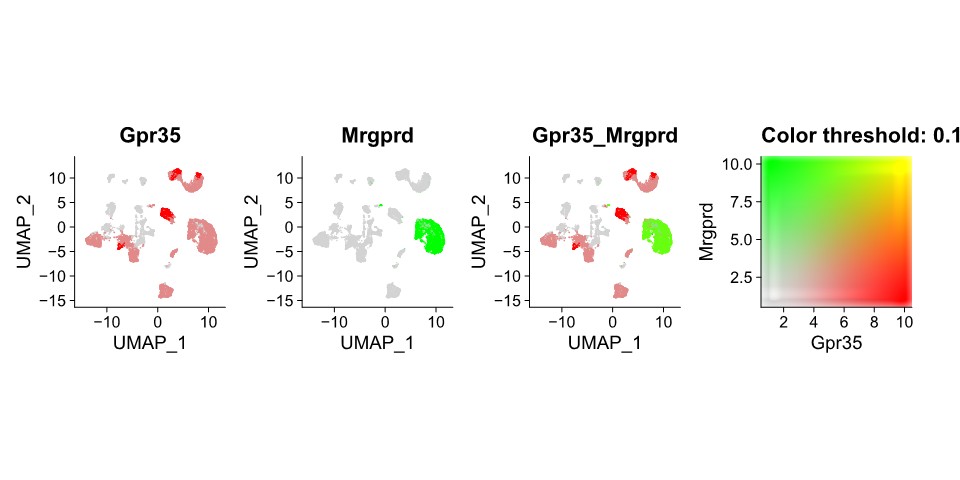 b
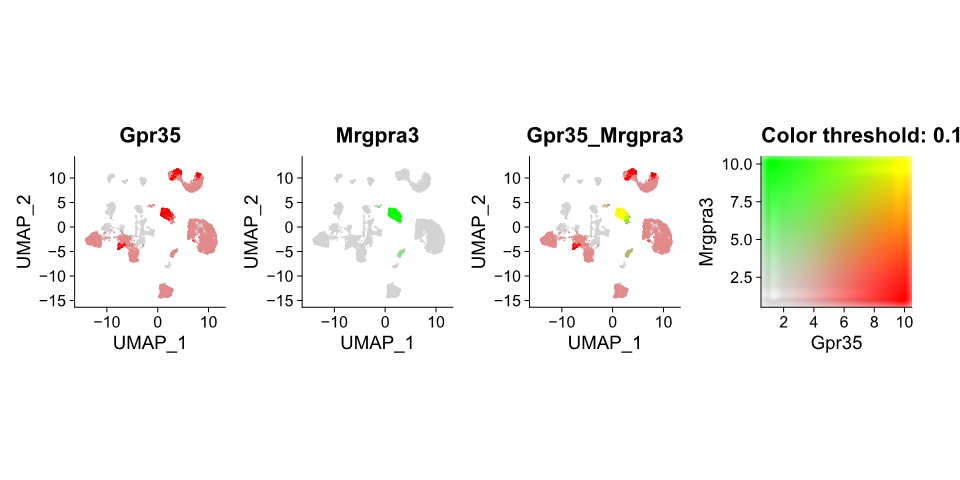 Supplementary Figure S4
a
b
c
d
Supplementary Figure S5
a
b
c
d
e
f
g
h
i
Supplementary Figure S6
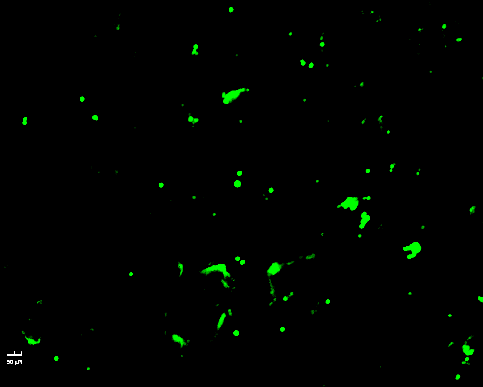 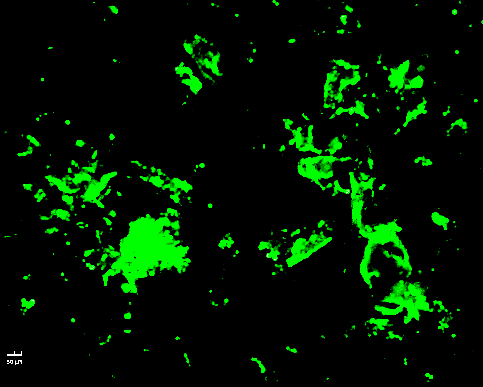 c
a
IL-13
IL-4
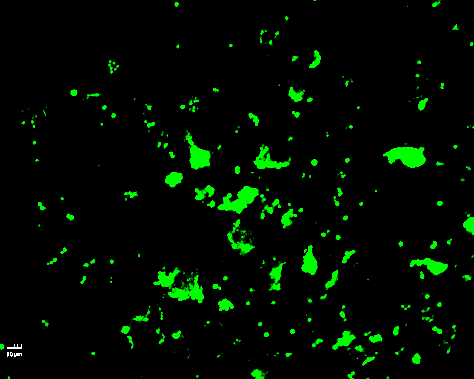 b
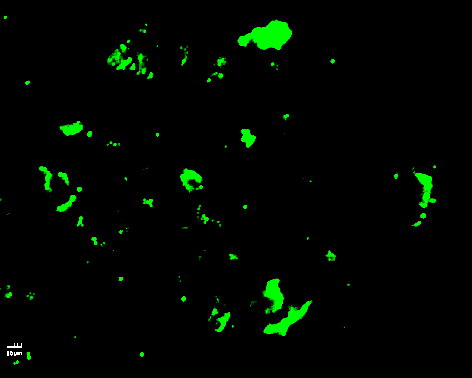 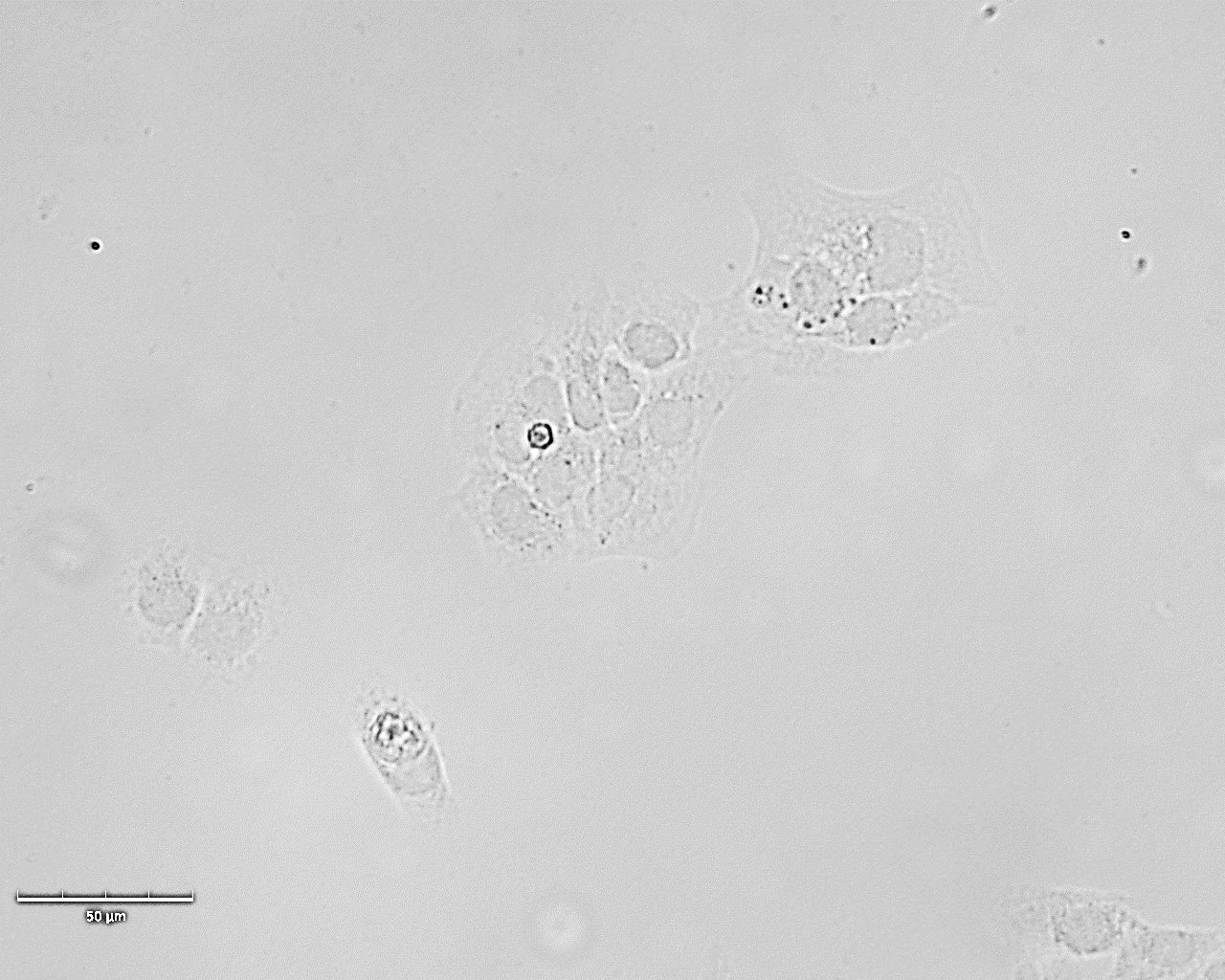 GPR35
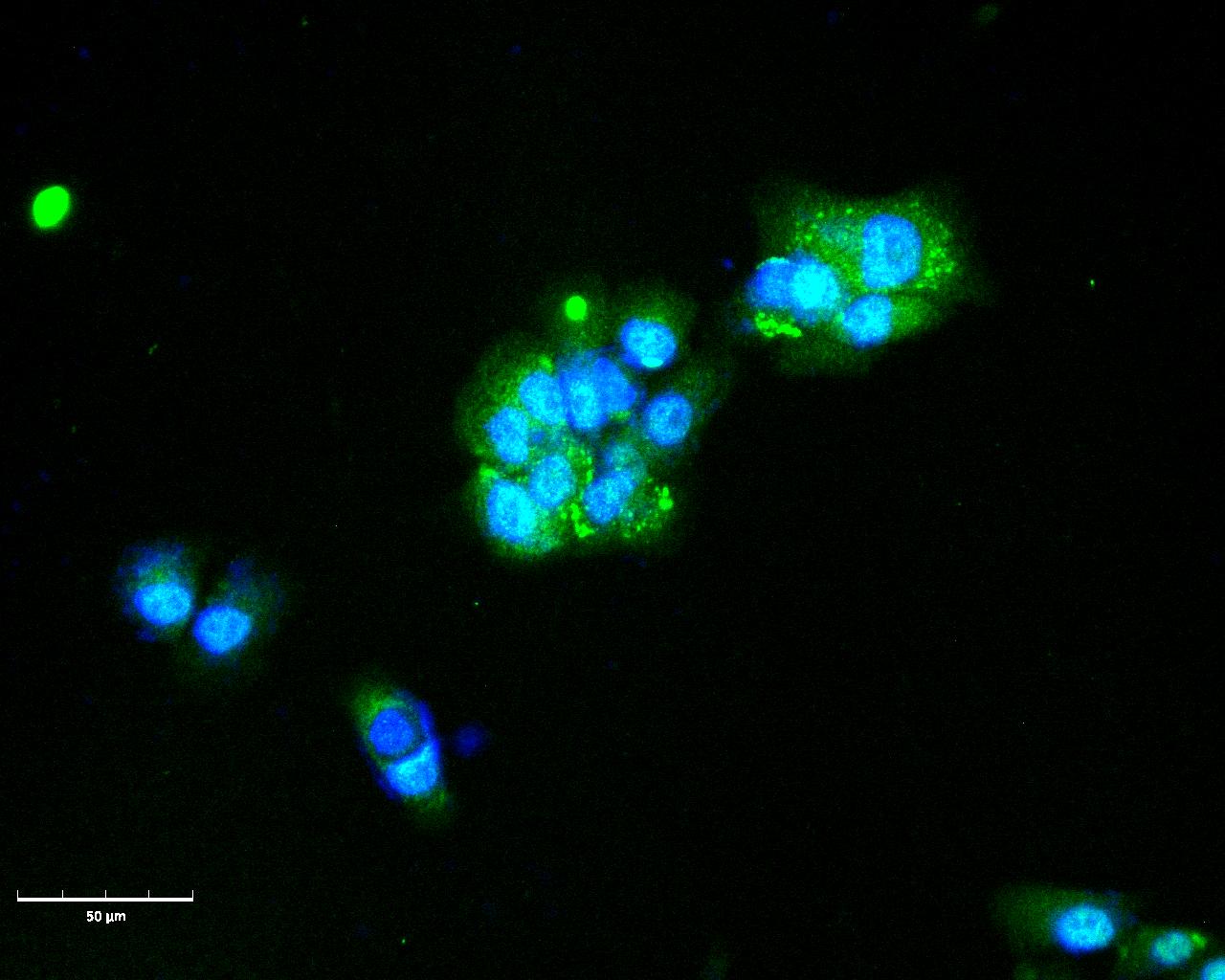 IL-13 + PA
IL-4 + PA
Supplementary Figure S7
GPR35
TRPV1
Merge
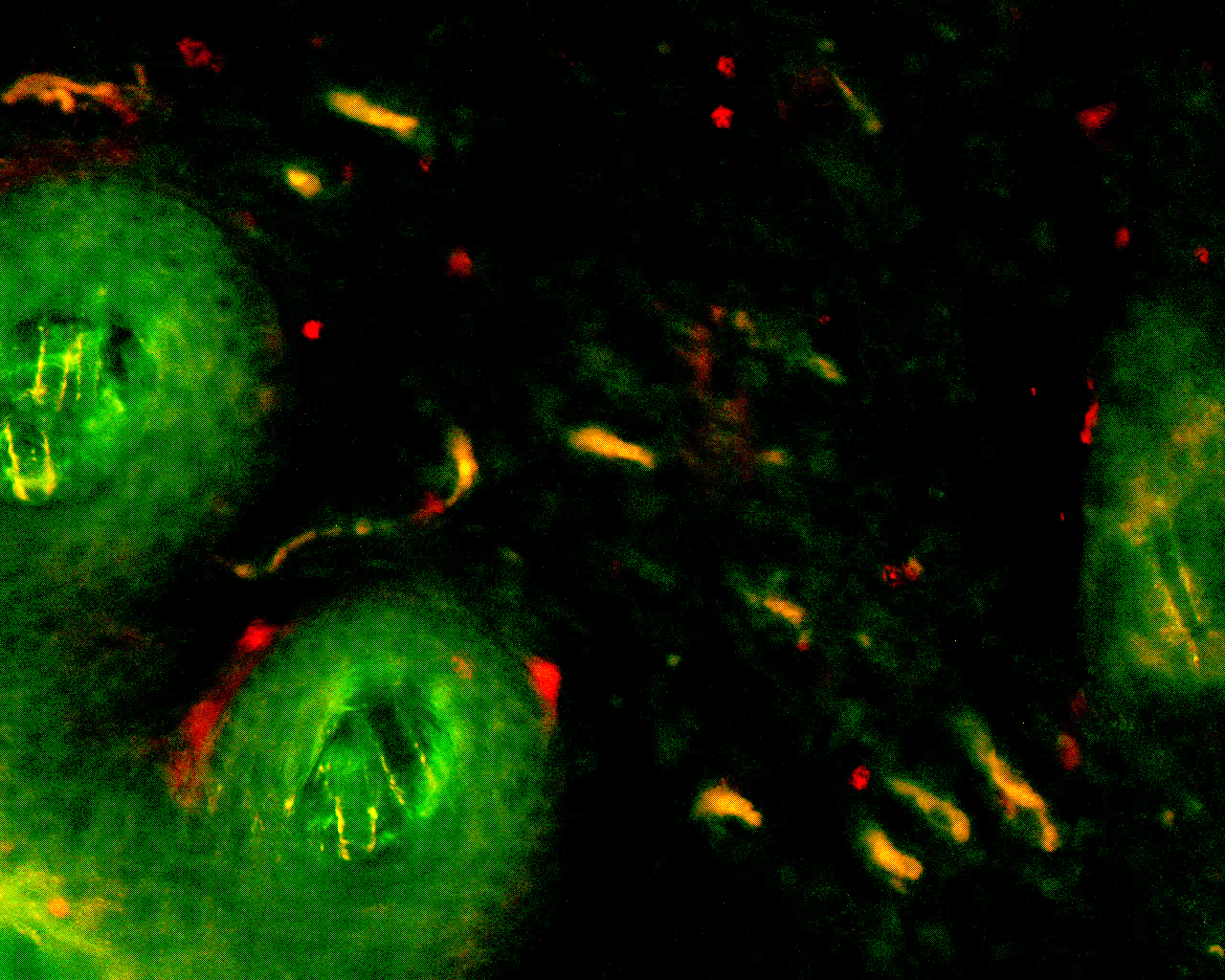 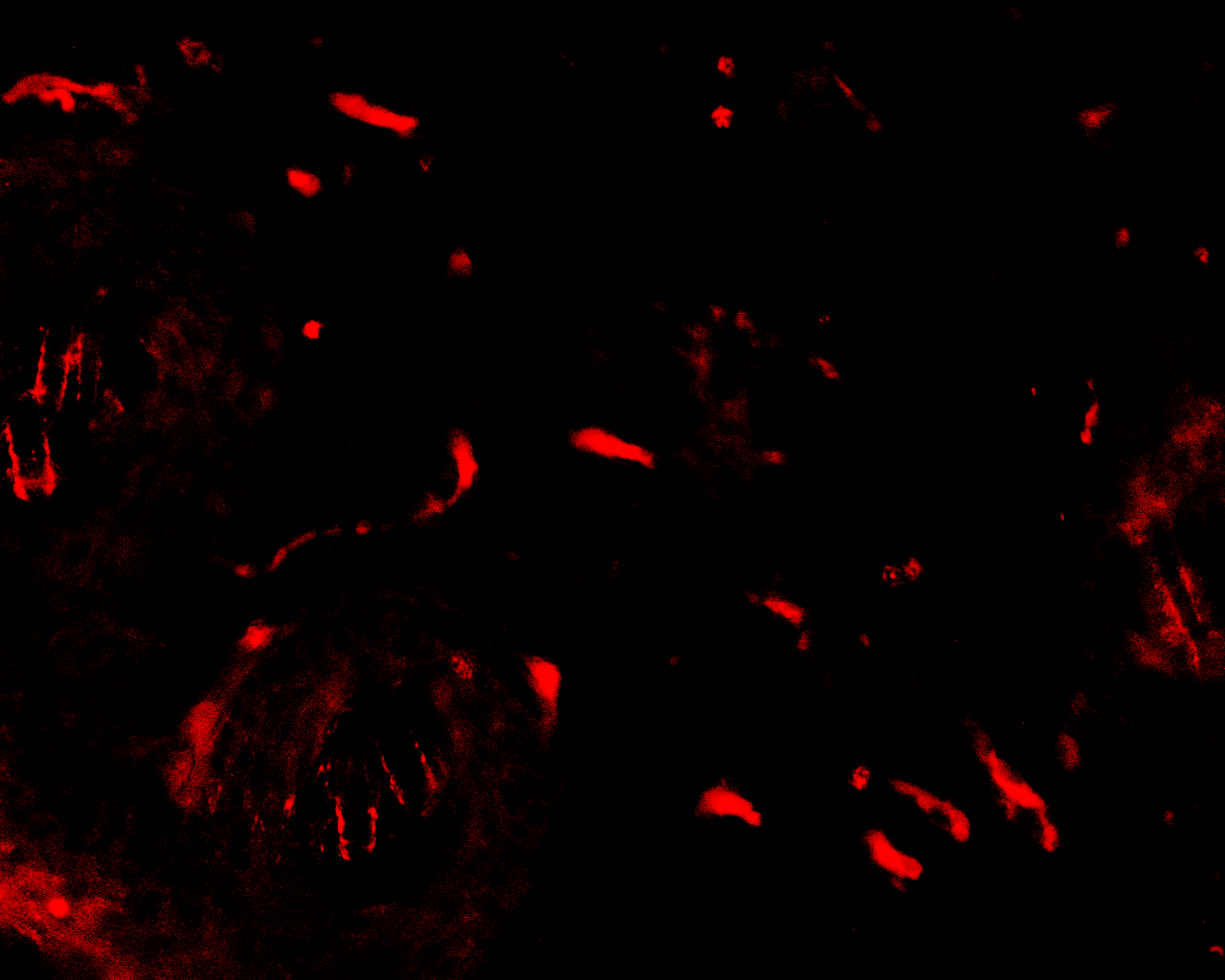 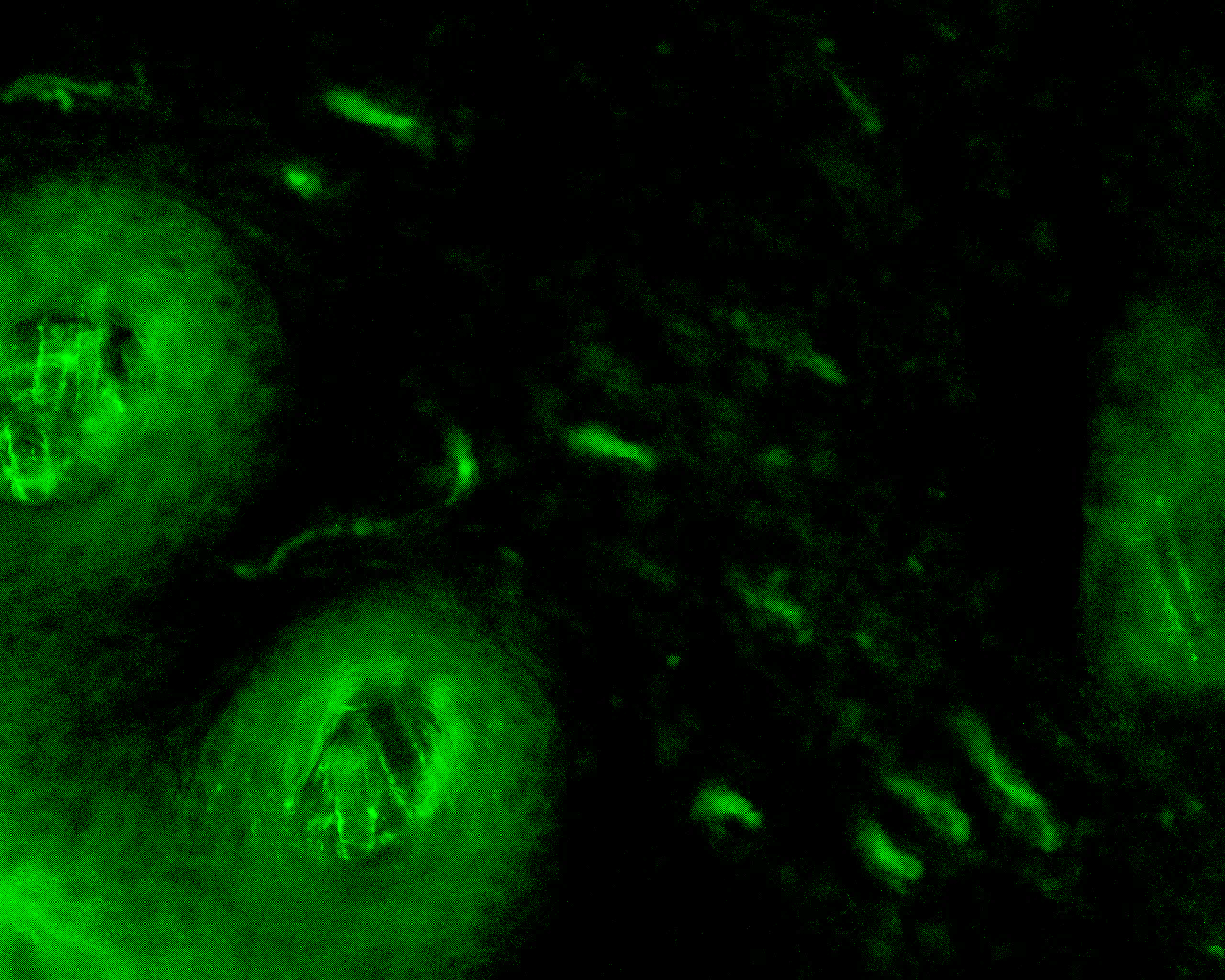 EP
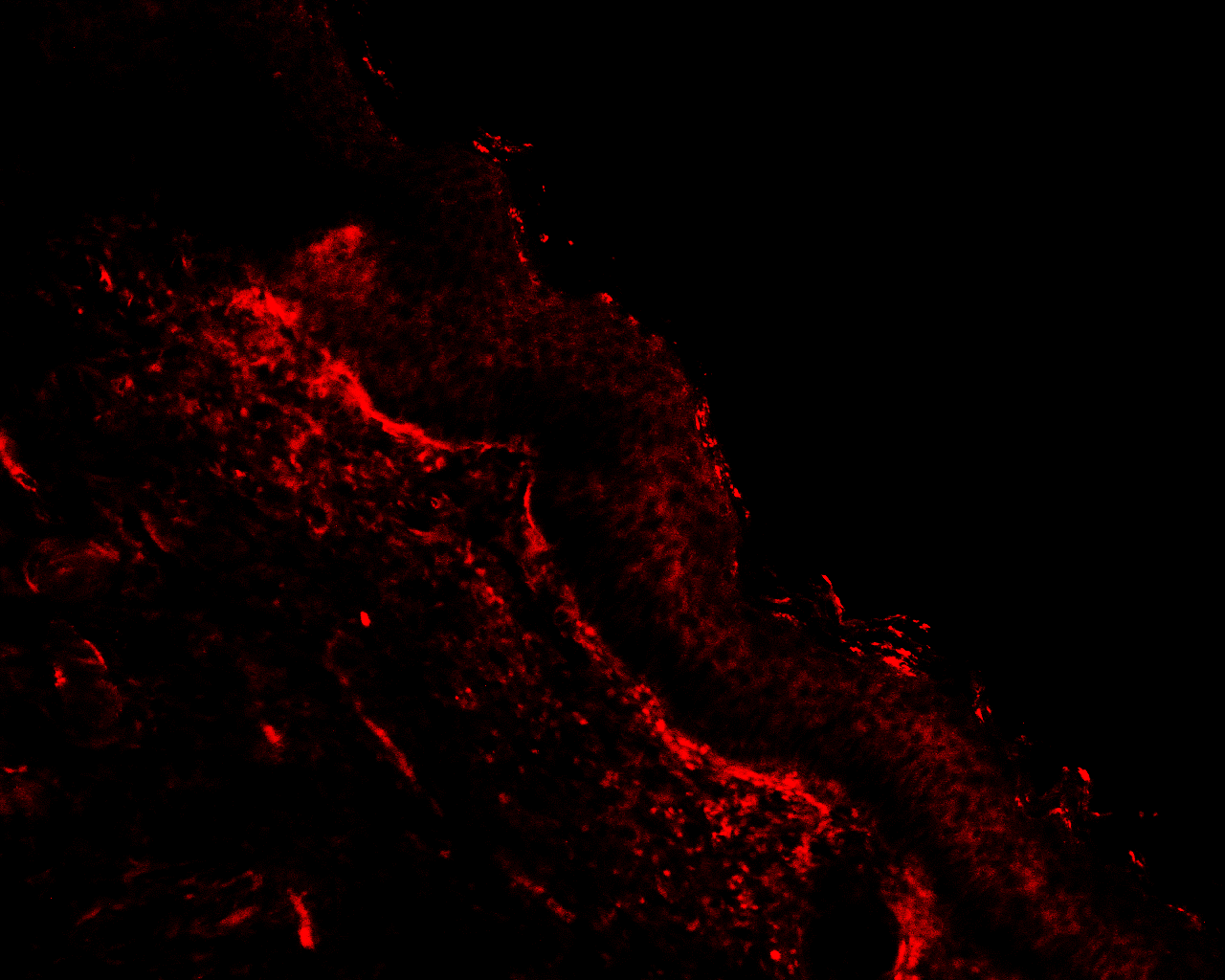 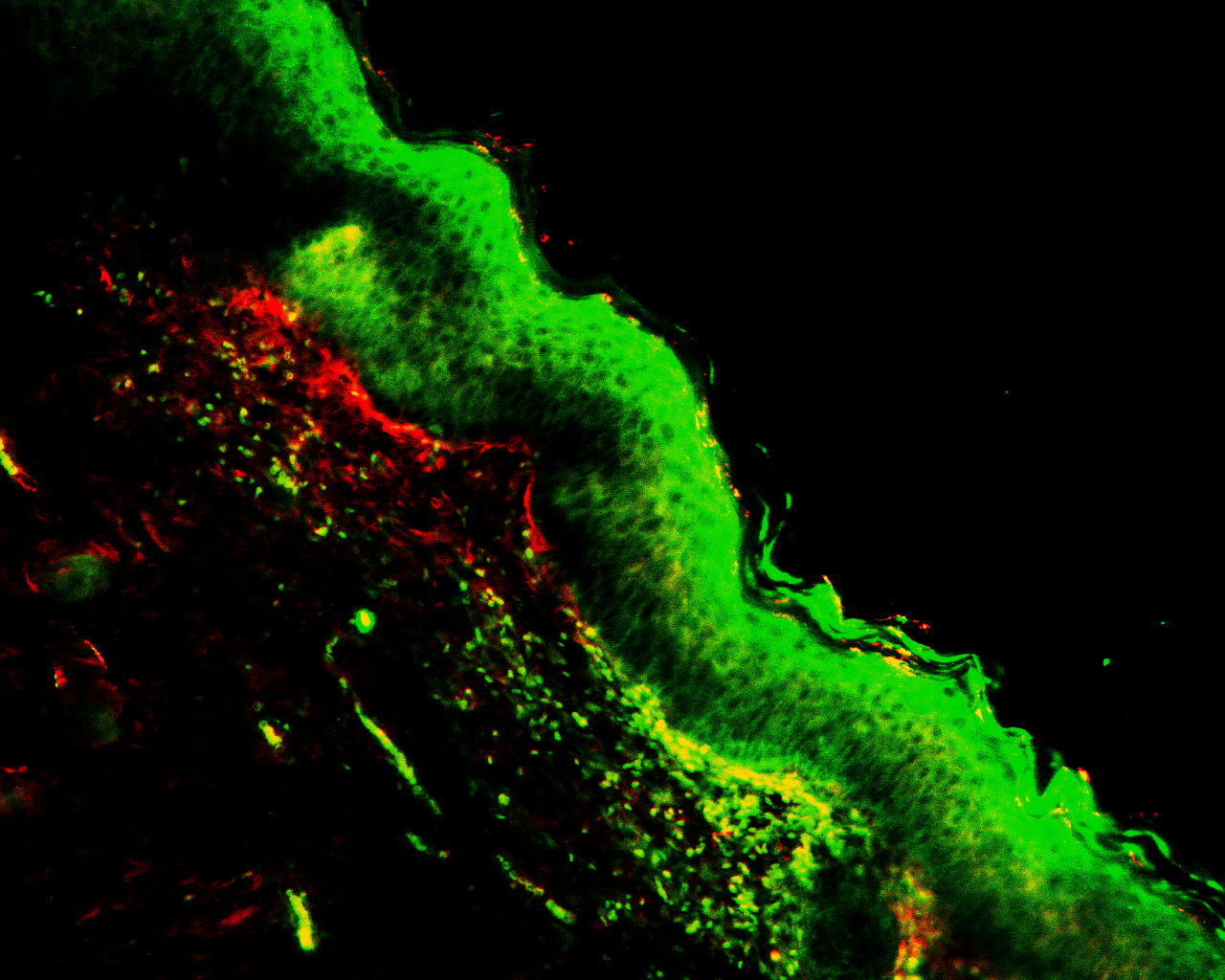 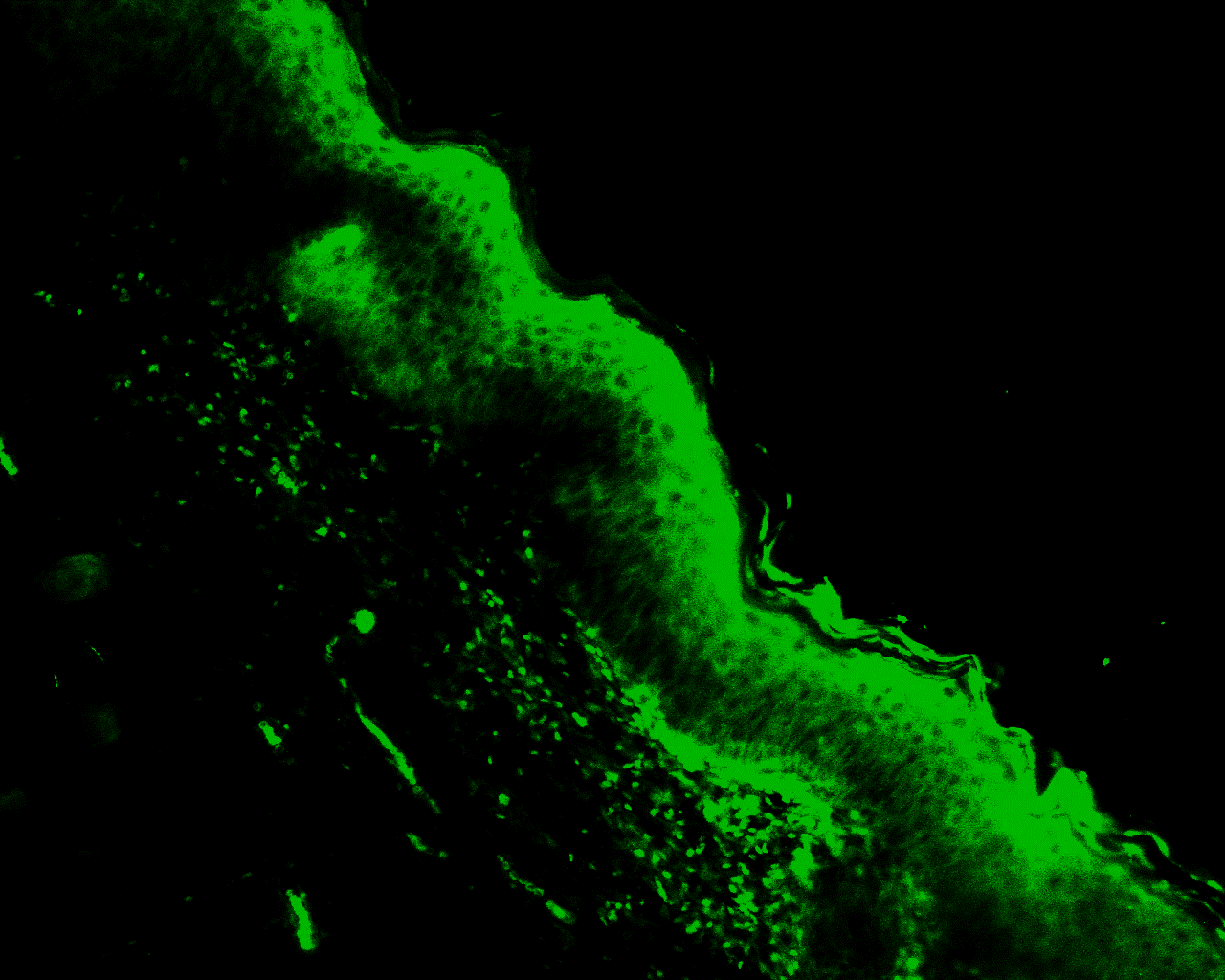 EP
[Speaker Notes: Scale bar = 50um]
Supplementary Figure S8
b
a
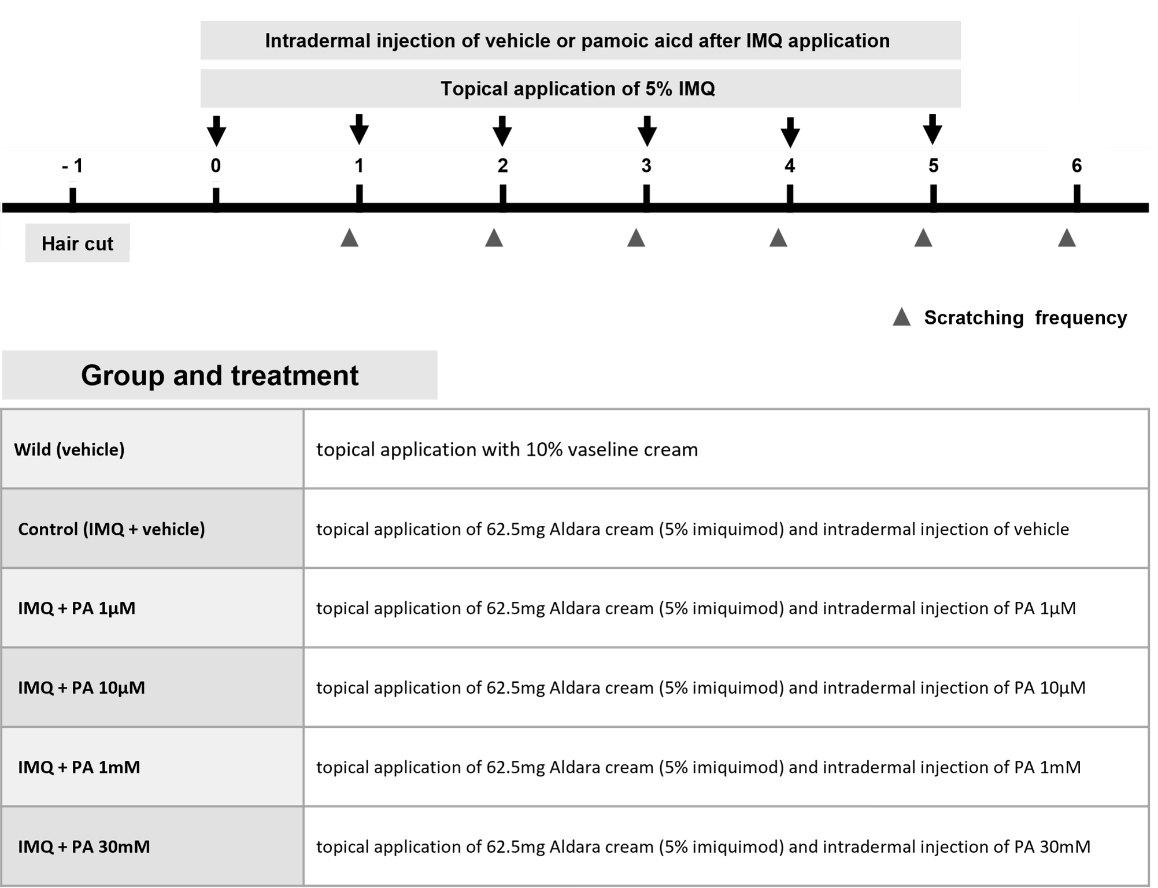 c
Imiquimod treatment
vehicle
control
10μM PA
1μM PA
30mM PA
wild
1mM PA
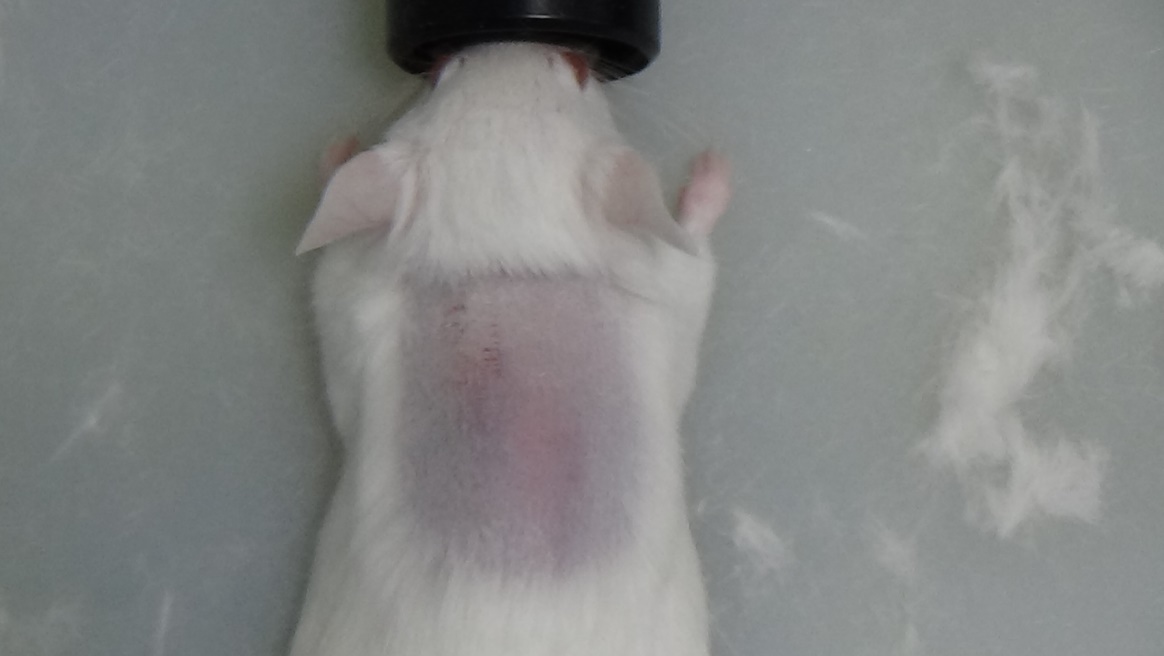 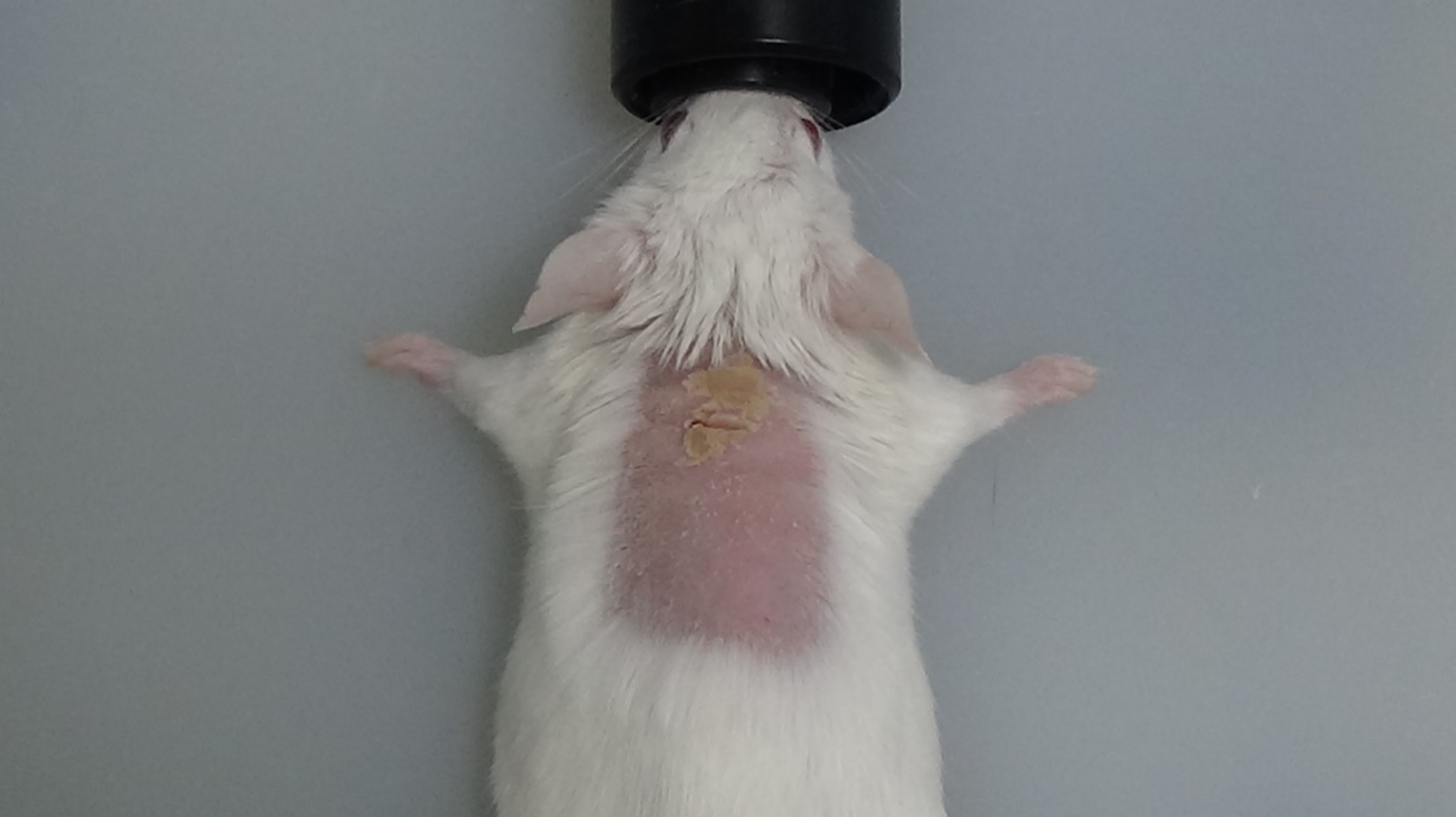 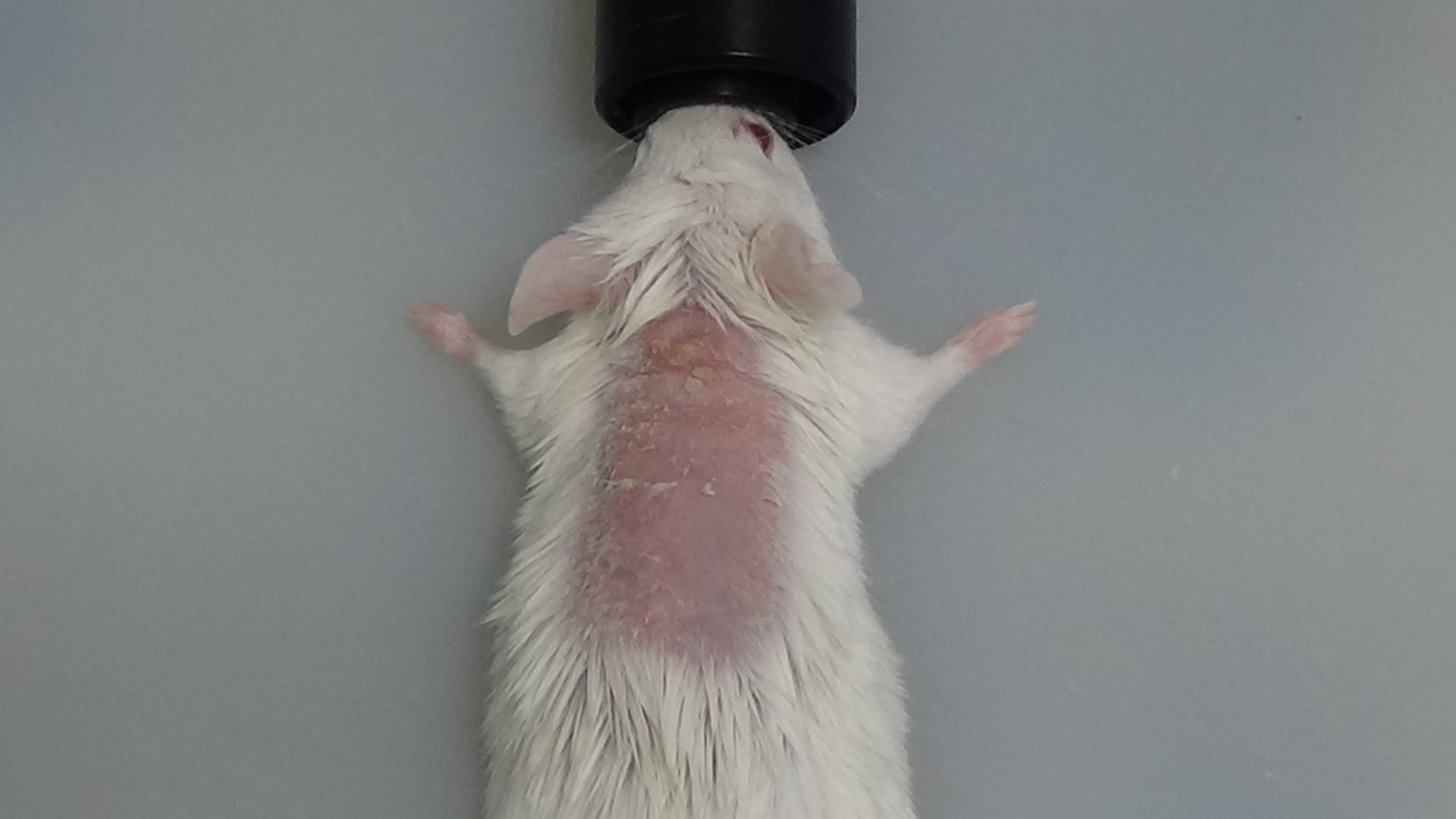 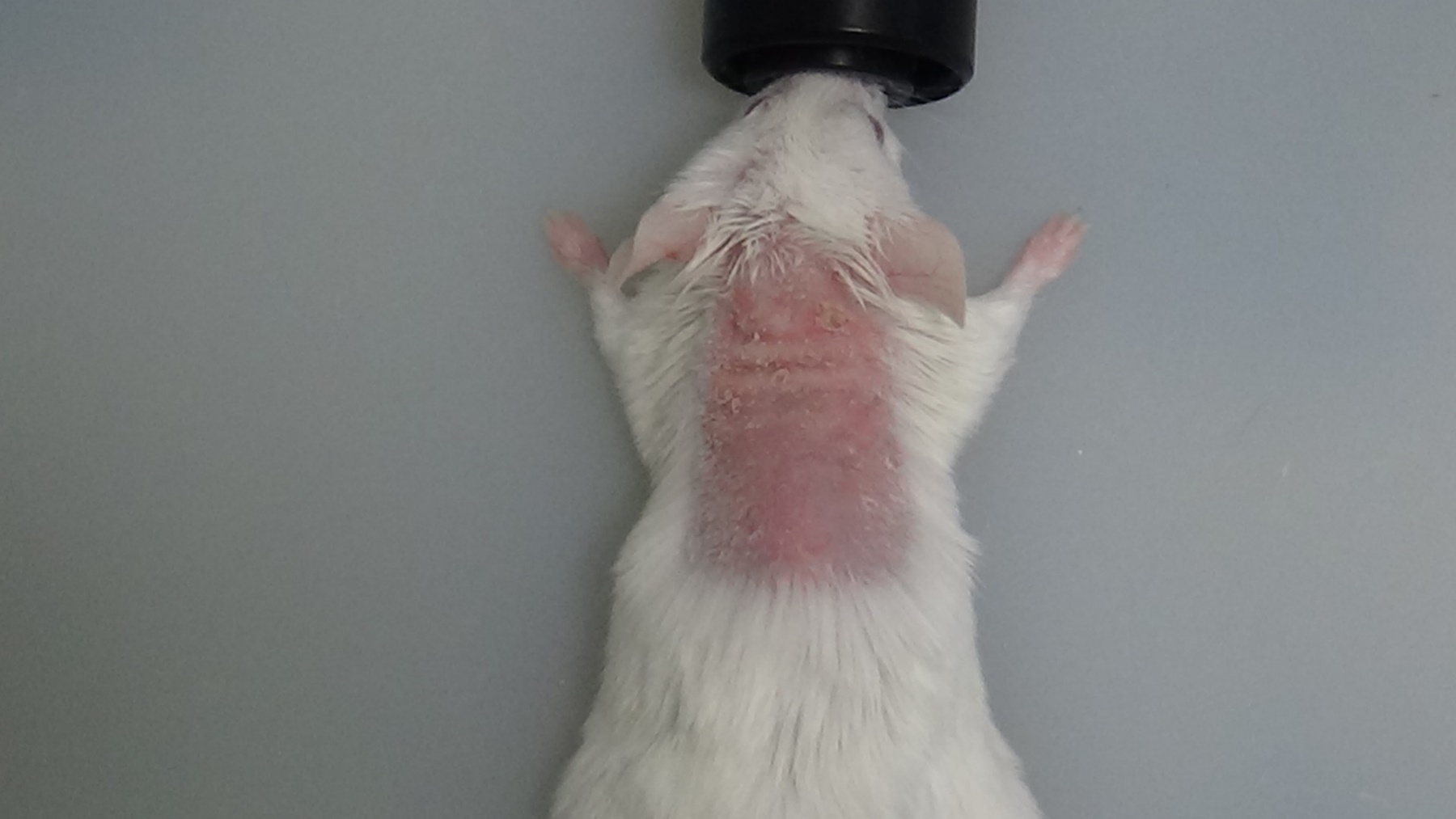 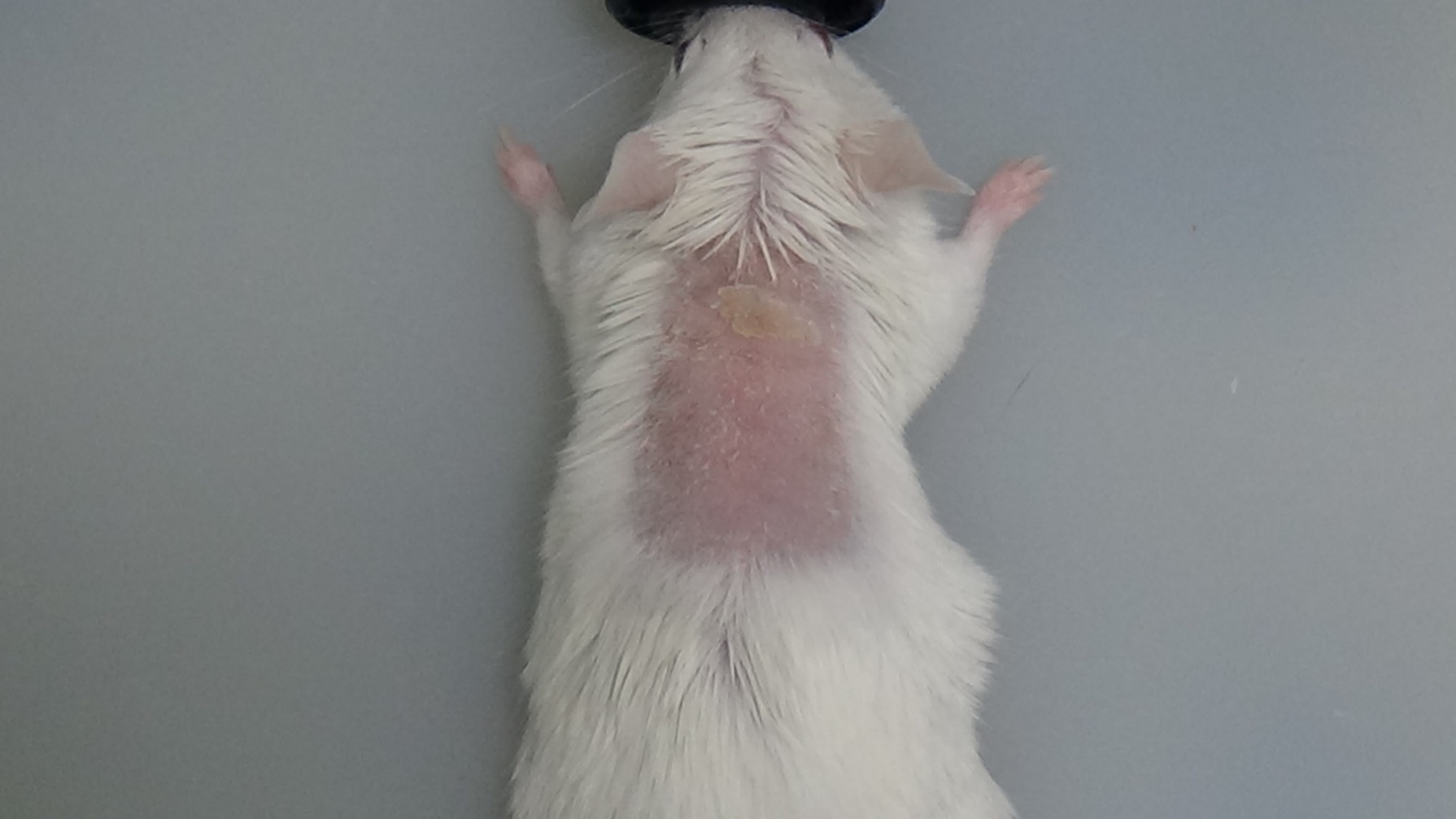 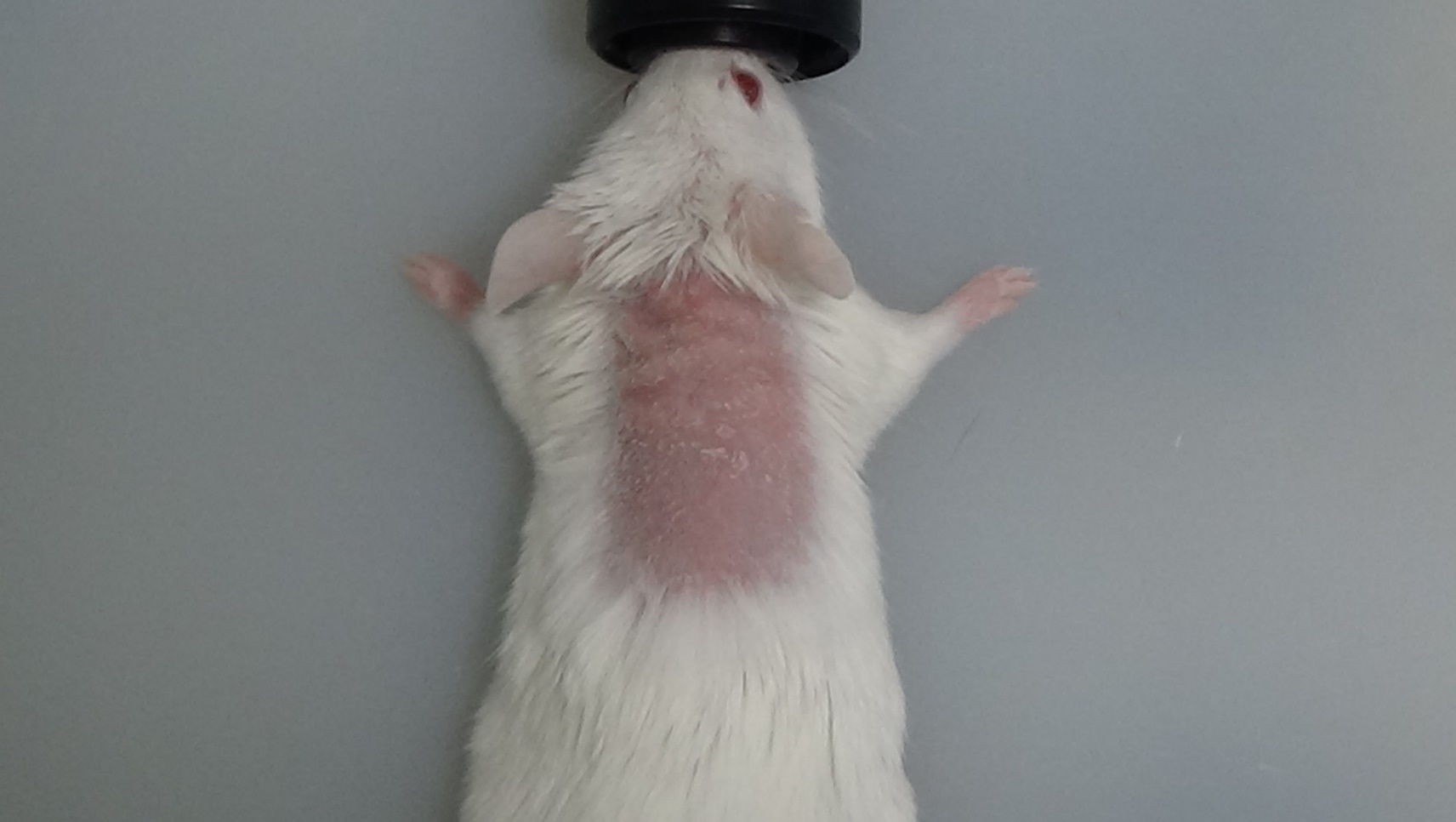 Day 3
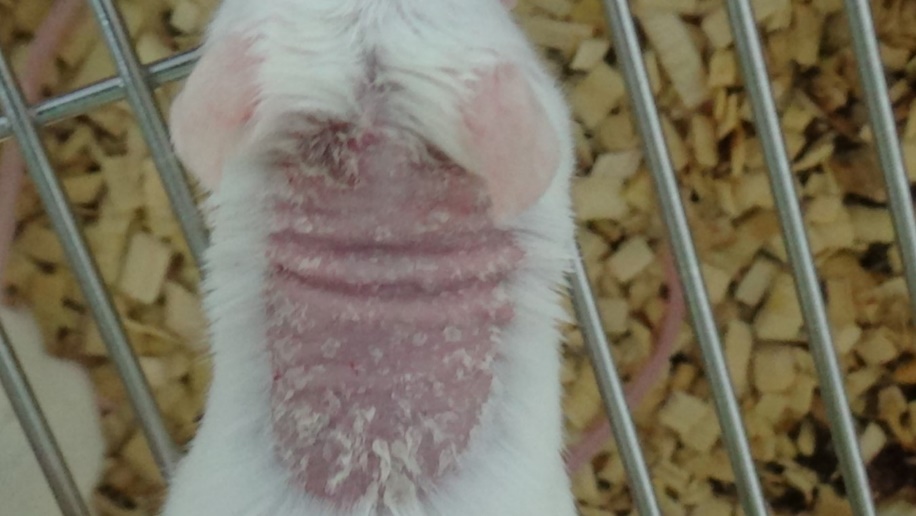 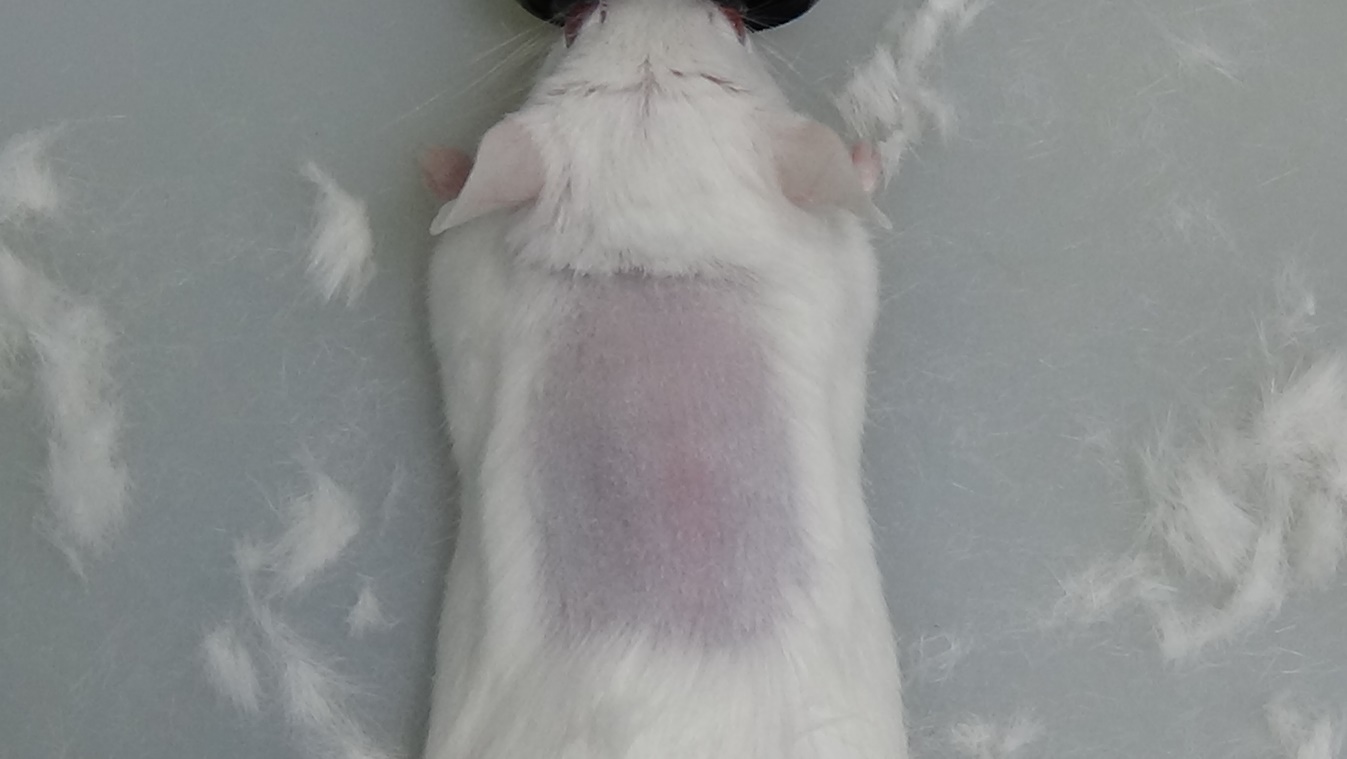 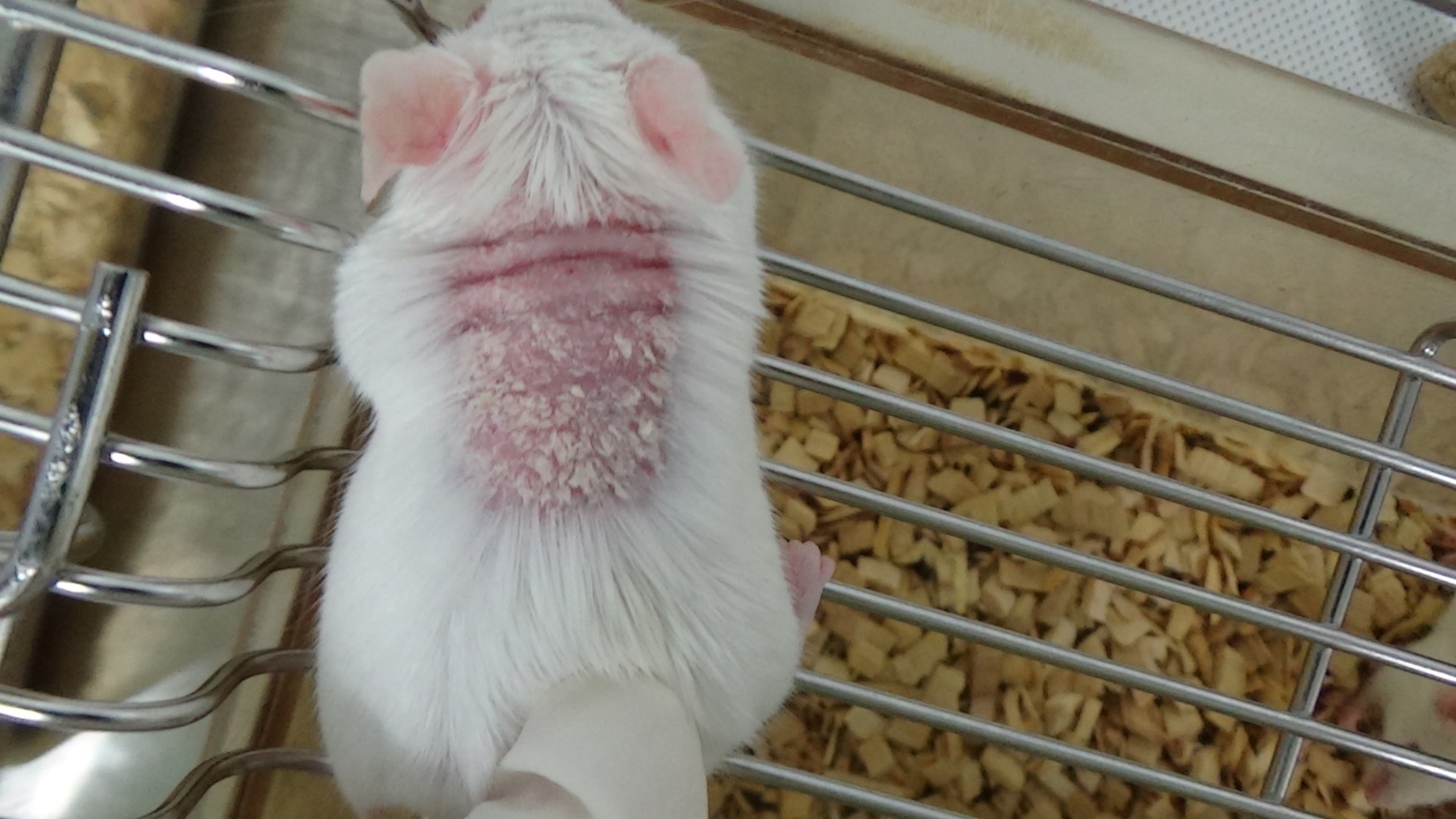 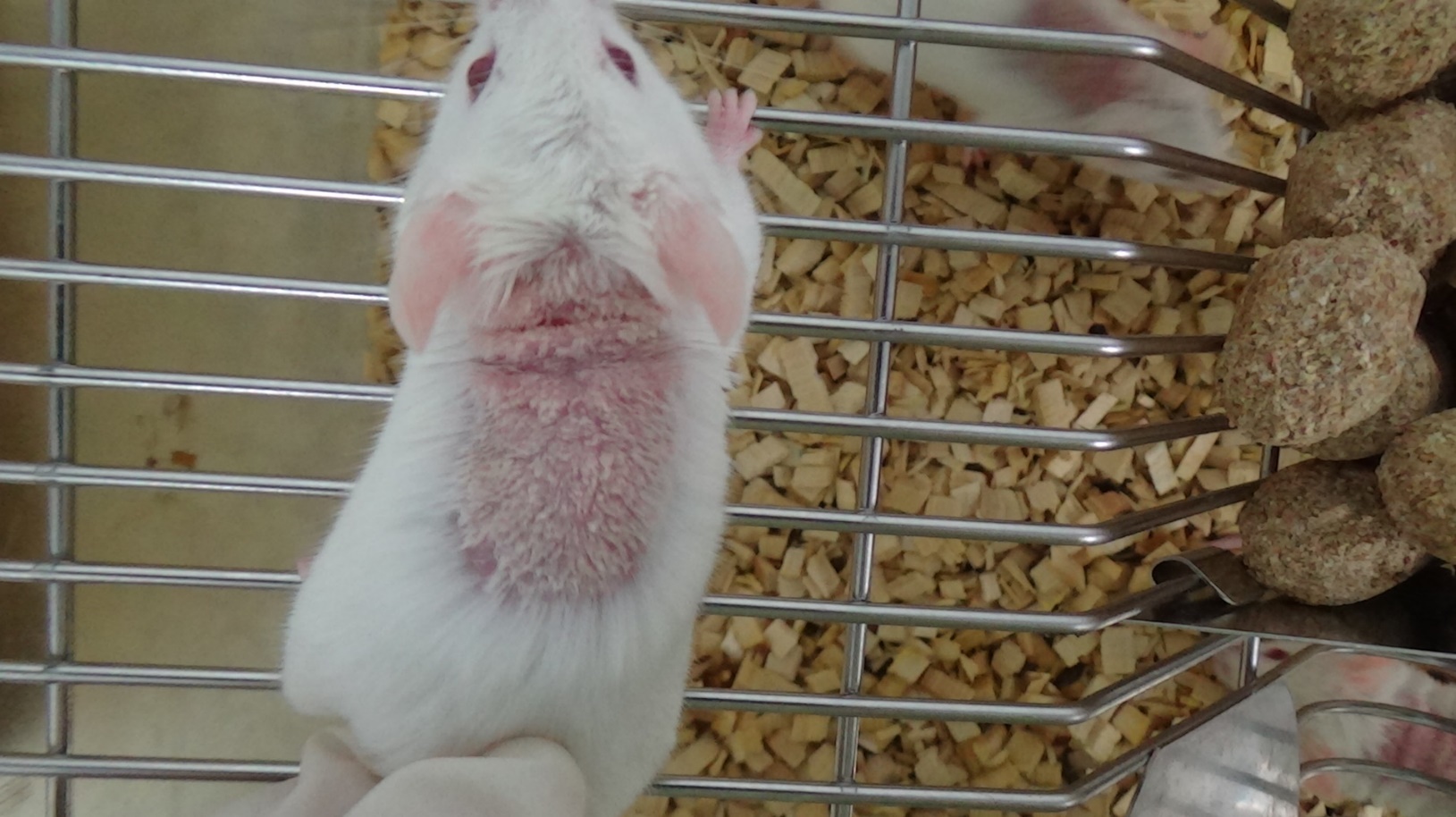 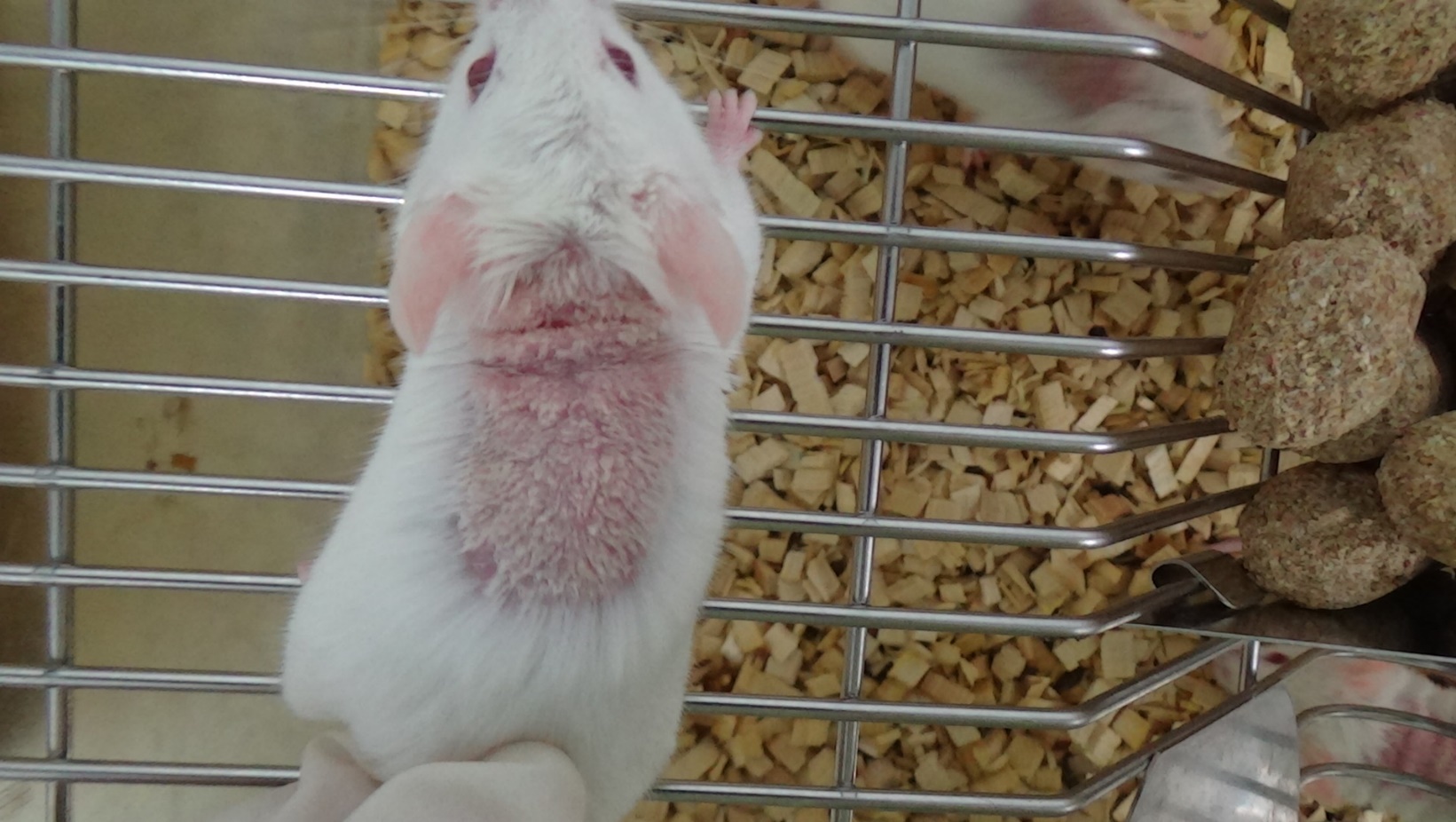 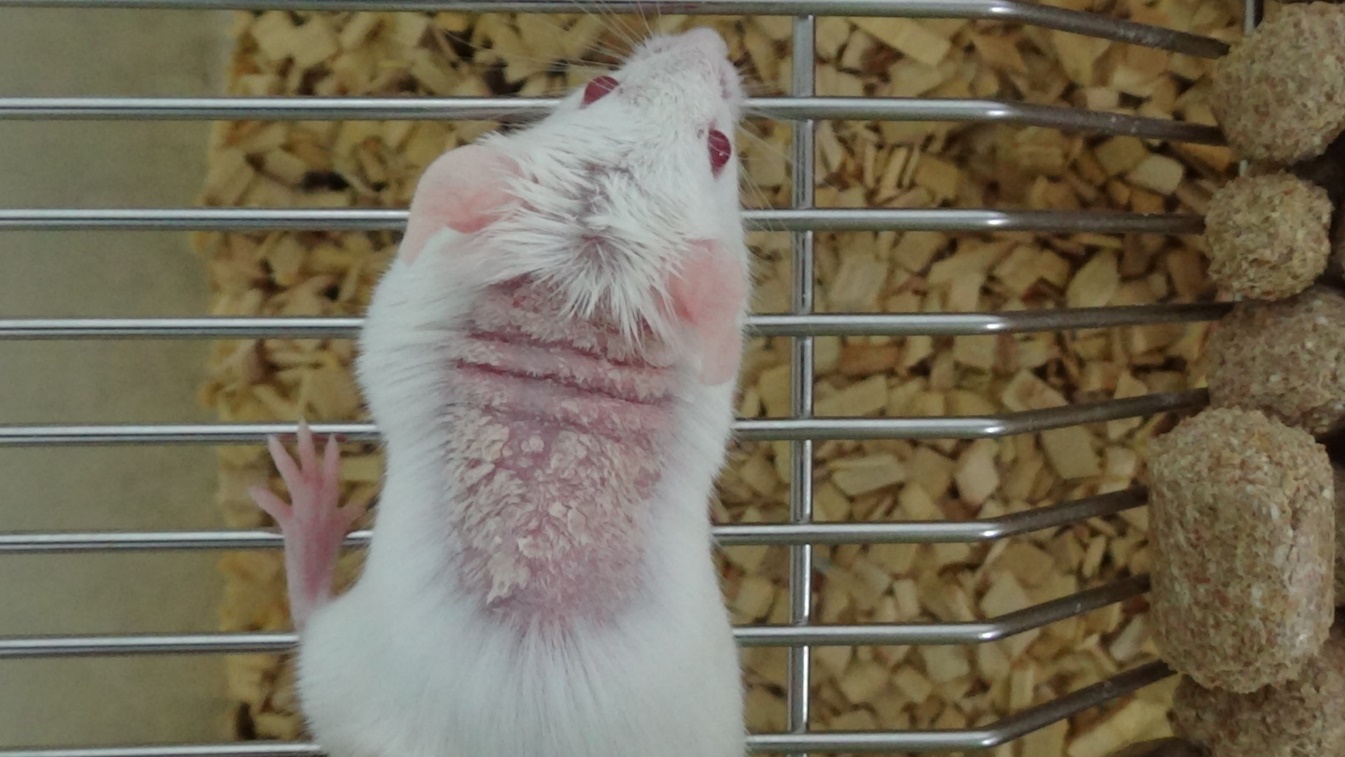 Day 6
[Speaker Notes: N=6]